Optimization of Strawberry Production in Fusarium Infested SoilPart 1
Mark Bolda, Monise Sheehan, Luis Rodriguez and Joji Muramoto
February 14, 2019
Introduction
Discussion of study and design
Evaluation parameters
Goal
To optimize fumigation and fumigation alternative results by modification of plastic color (i.e. soil temperature) and nitrogen fertilizer use.
Sixteen total treatments.
Plant Variety Albion
Evaluation Parameters
Plant vigor measured in plant diameter
Yield per acre and fruit size
Stand loss
Trial Description
Parameters
Grower standard nitrogen use = 97 # per acre preplant
2x grower standard nitrogen use = 194 # per acre
In season nitrogen 75# for grower standard, and 150# for 2x N treatments.  Applied as CN9.
Plastic colors
Silver				Green
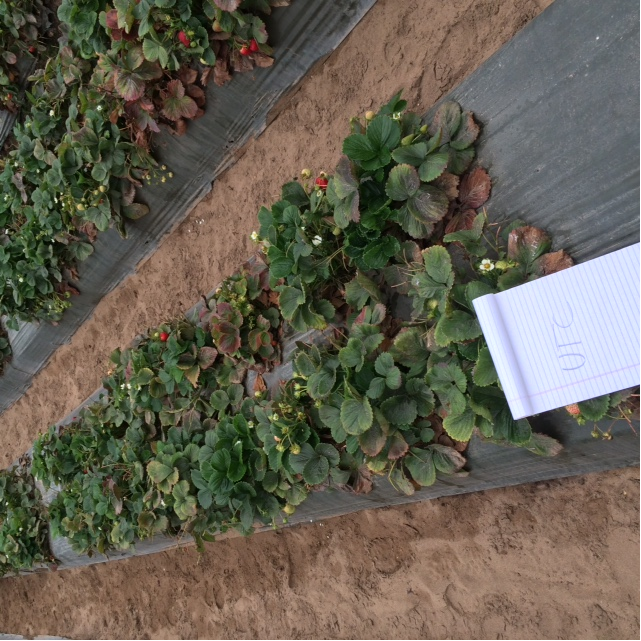 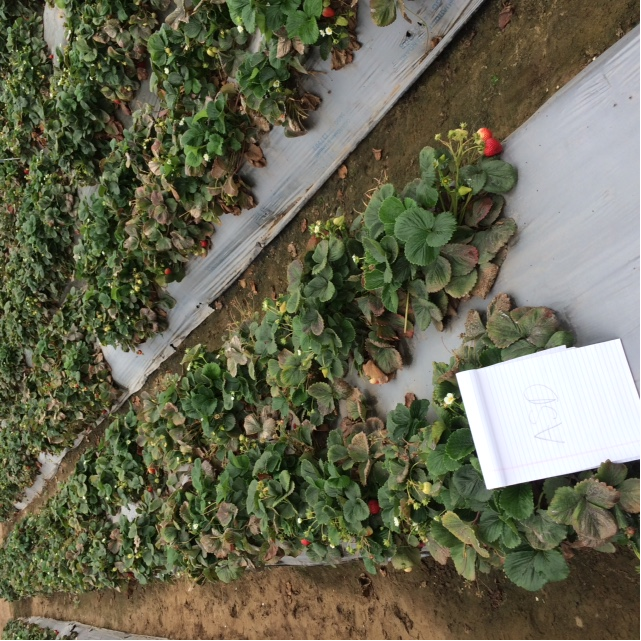 Fumigation treatments
350 # /acre Triform 80 (chloropicrin)
340 # /acre Dominus (AITC)
8000 # /acre Verdesol
6 tonnes rice bran /acre for ASD
Treatment List
Untreated control, green and silver plastic
Triform 80 (chloropicrin), green and silver plastic
Triform 80 (chloropicrin), green plastic & double grower standard N
Dominus (AITC), green and silver plastic
Dominus (AITC), green plastic & double grower standard N
Treatment List
Verdesol, green plastic only, grower standard rate nitrogen
Verdesol, green plastic only, half grower standard nitrogen
ASD, green and silver plastic (no pre-plant fertilizer)
Plant Diameters
Plant Diameters
f                  ab                 a                bcde             def            cdef              f                 abc             abcd             ef                bcdef          f
Fruit Yields
April Total Yields
de            cd             de           ab            de            de             bcd         abc            a              cde        bcd              e
May Total Yields
c             a              a              a            c               c              bc            bc          b                c              c              c
June Total Yields
b          a           a           a           bc        b            b           c           bc       b            b          b
July Total Yields
August Total Yields
cd           ab           ab          a             cd         abc          bc          d            cd        abc          bc            d
Season Total Yields
*        *       *
By plastic color – April Yield Only
c                    c                      cb                        c                    c                     c                   a                      ab
By Plastic Color – Total Yield
Effect of Higher Nitrogen x Fumigant Season Total
a	               a
b                         b
Higher Nitrogen x Fumigant - April
a                          b
Emergence of Fusarium wilt disease
July 18 % - mortality
cd      bc       bc     bcd     b        d       b         a         a        b        b        bc
August 25 - % mortality
ab      bc       bc     c          ab      abc   bc     a         ab       abc   bc     ab
Conclusions
ASD using rice bran fall is not a good choice for Fusarium infested soils, especially under green plastic.
Higher rates of nitrogen result in significantly higher fruit yield early in the season in chloropicrin treated soils.
Chloropicrin gives significantly higher yields of fruit than other alternatives.
Thanks for coming!